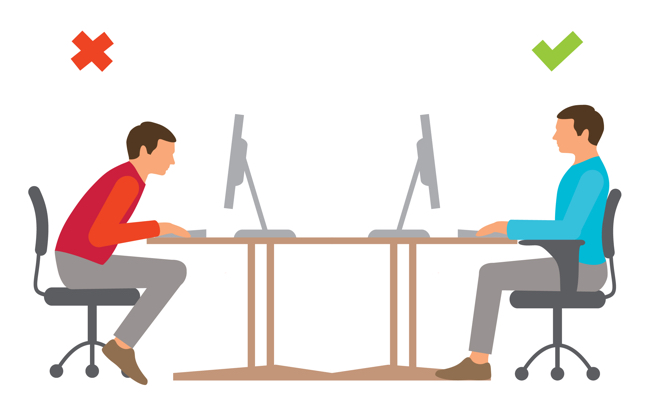 Houding en beweging
Door Joska de Kroon
Wat gaan we vandaag doen?
Wervelkolom – vorm
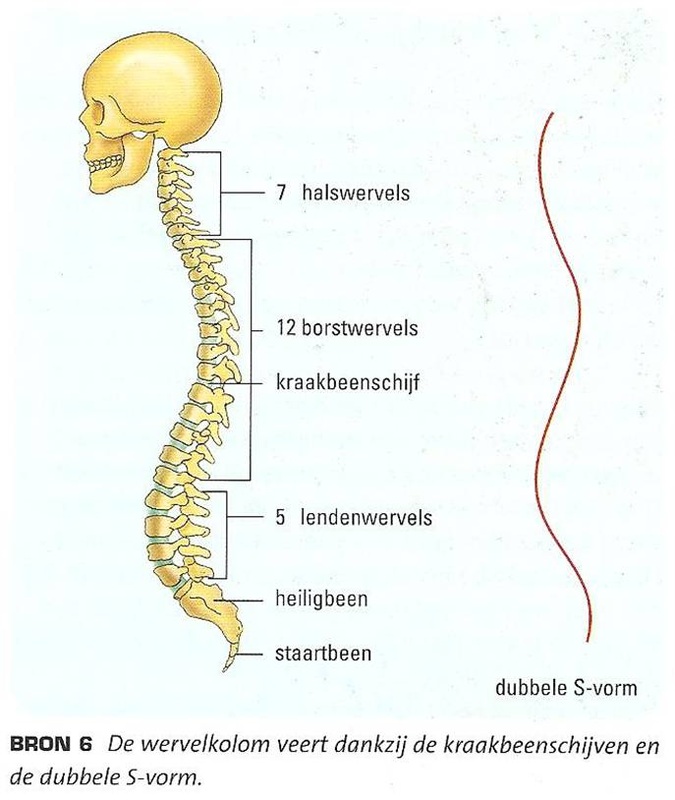 Dubbele S vorm

Wordt in stand gehouden door rugspieren
Zitten aan de wervels vast
Wervelkolom - bouw
Lichaamshouding
Tillen en Beweging
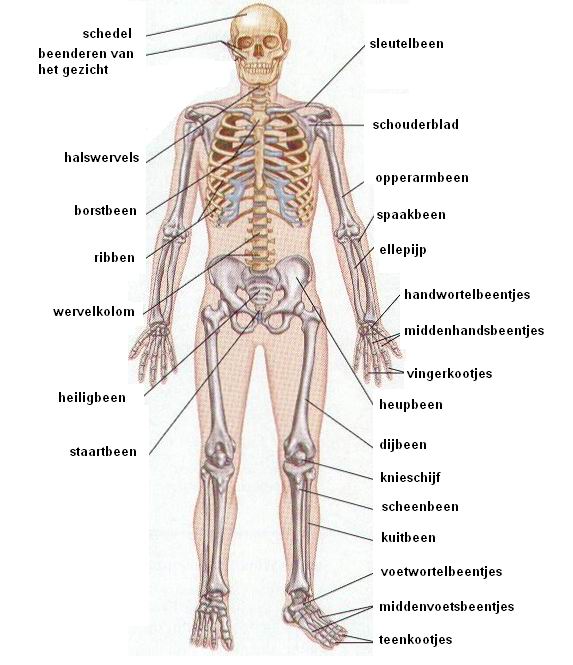 Wat moet ik leren?
Functies skelet
1. stevigheid geven
2. bescherming geven
3. beweging mogelijk maken
4. vorm geven


5. maken van bloedcellen
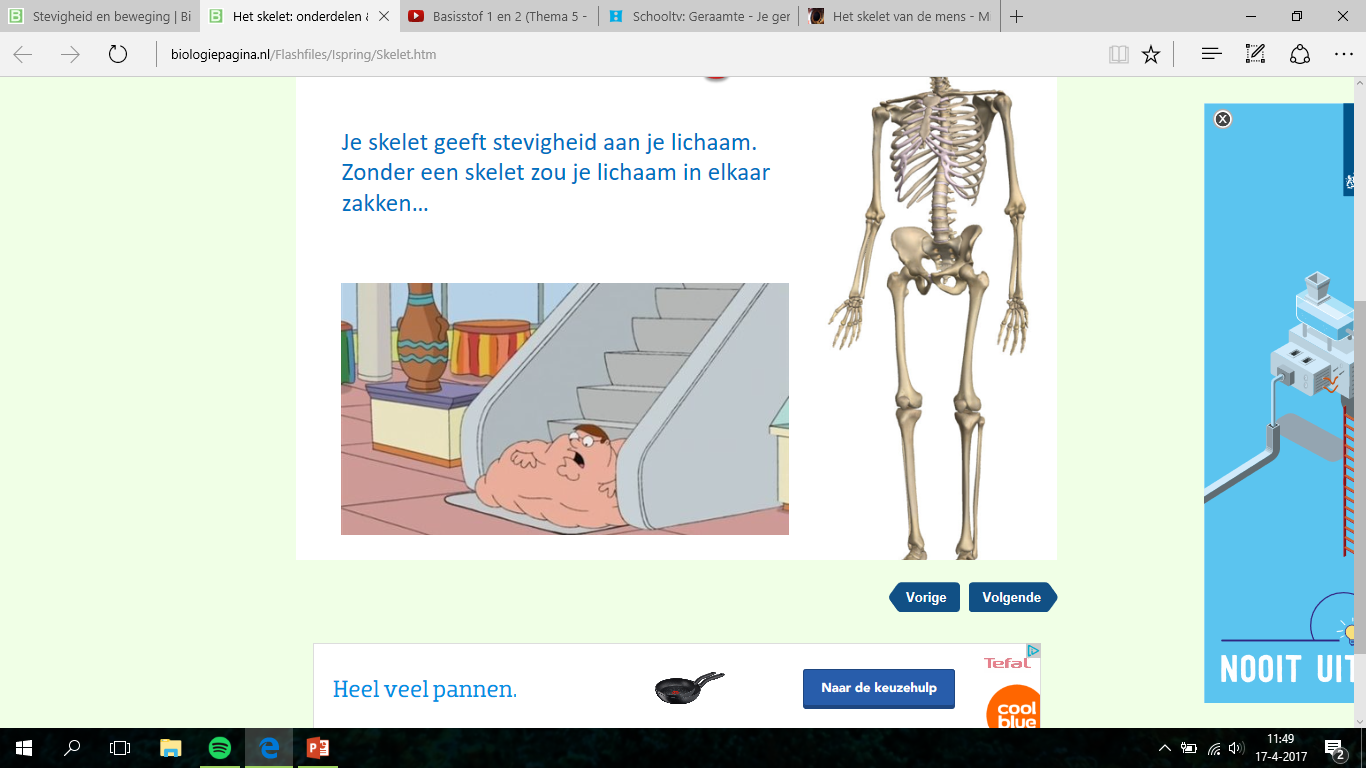 2 typen
Pijpbeenderen
Lang en vooral in ledematen

Rood beenmerg (rode bloedcellen)
Mergholte
	- geel beenmerg ( vet)
Platte beenderen

- rood beenmerg

GEEN holte en geel beenmerg
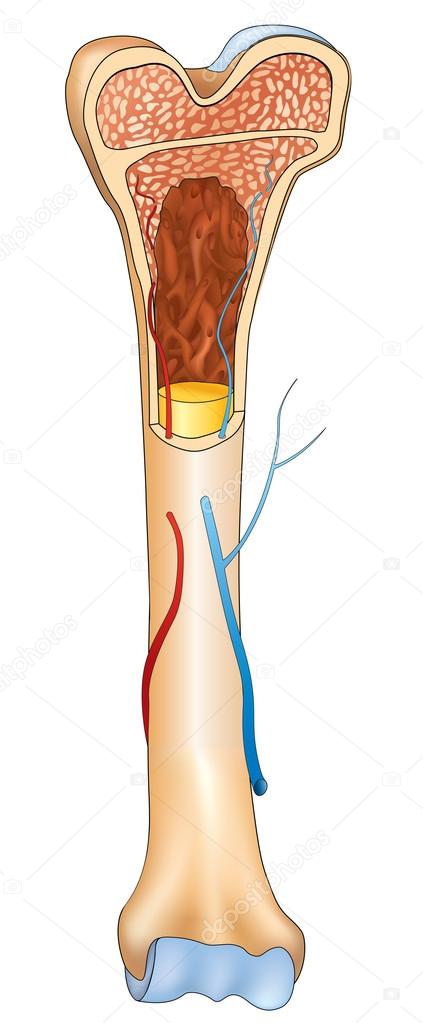 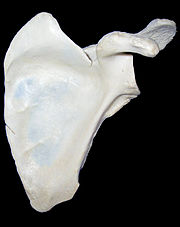 Vorm en functie
1. Zoolganger		2. teenganger		3. hoefganger
Kraakbeenweefsel
Beenweefsel
Kalk
Lijmstof
Leeftijd
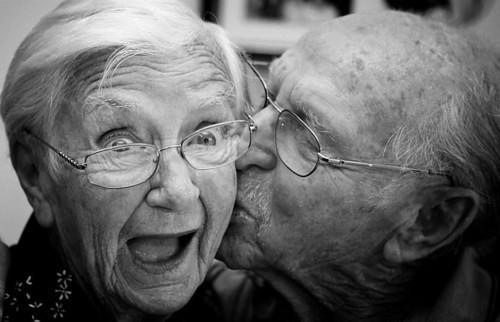 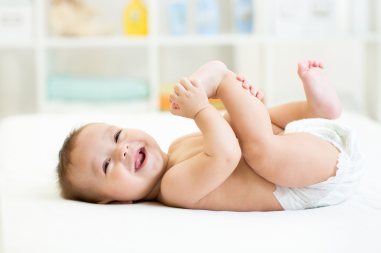